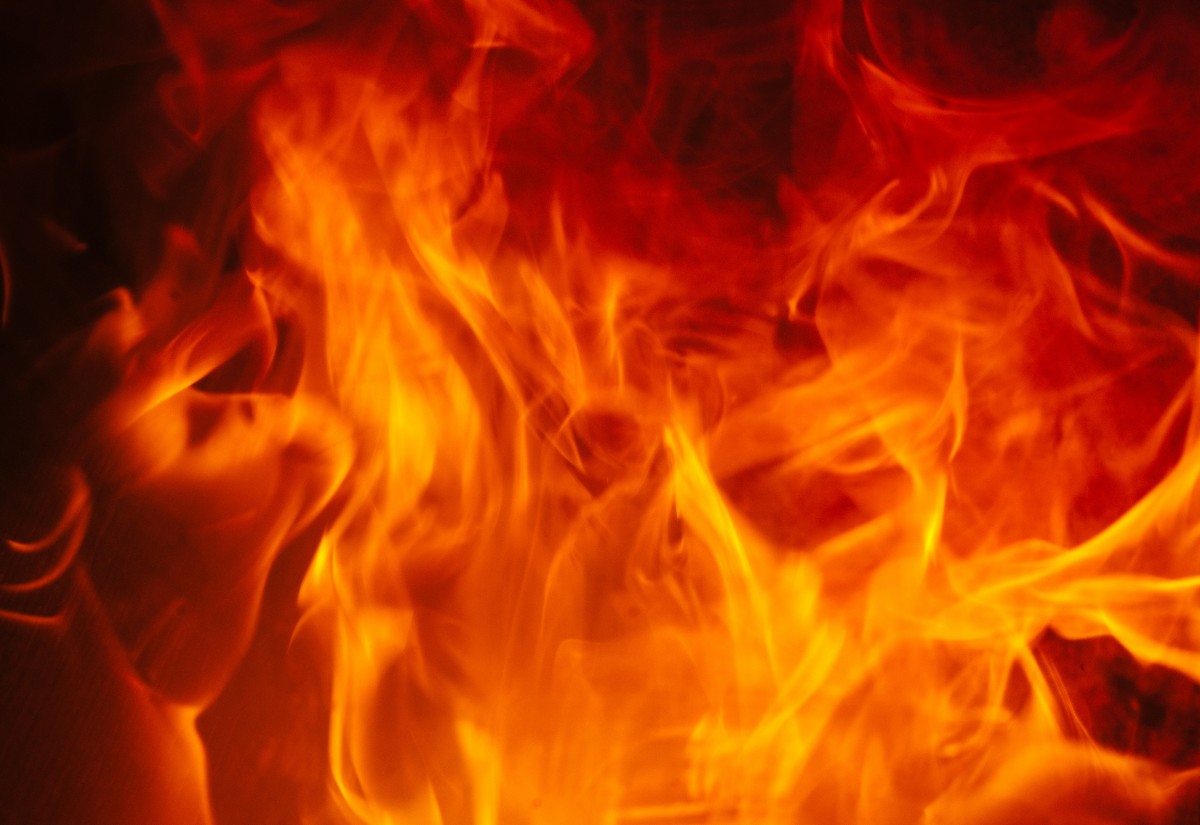 NEVYHOŘTE
JAK SPRÁVNĚ ZACHÁZET S MOBILNÍM TELEFONEM A ZABRÁNIT MOŽNÉMU VYHOŘENÍ
Juhaňáková Ema
ZÁSADY NABÍJENÍ MOBILNÍHO TELEFONU
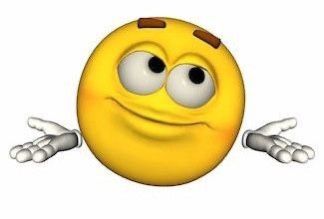 KDYŽ JE MOBIL NABITÝ, NENECHÁVEJTE HO NA NABÍJEČCE ABY SE NEPŘEHŘÁL
PŘI NABÍJENÍ SUNDEJTE OBAL MOBILU
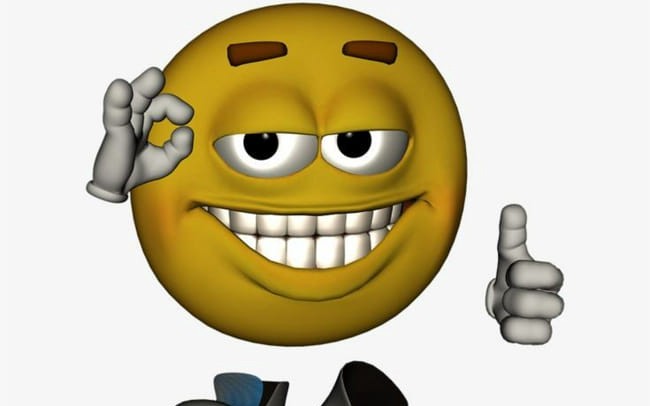 ZÁSADY NABÍJENÍ MOBILNÍHO TELEFONU
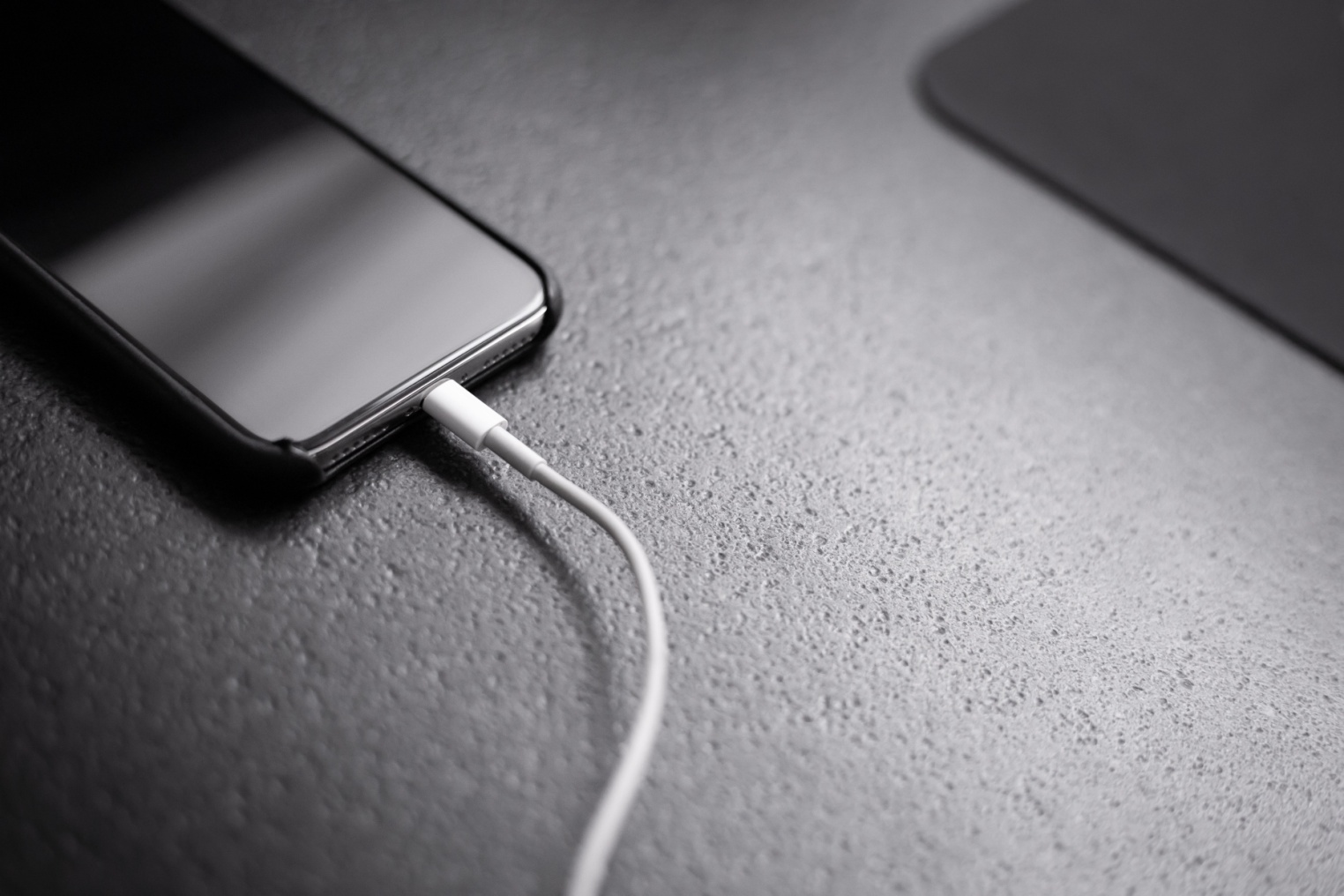 TELEFON SE DOPORUČUJE NABÍJET KDYŽ JE BATERIE SNÍŽENA NA 20- 30% A PŘESTAT NABÍJET KDYŽ BATERIE DOSÁHNE 80-90%
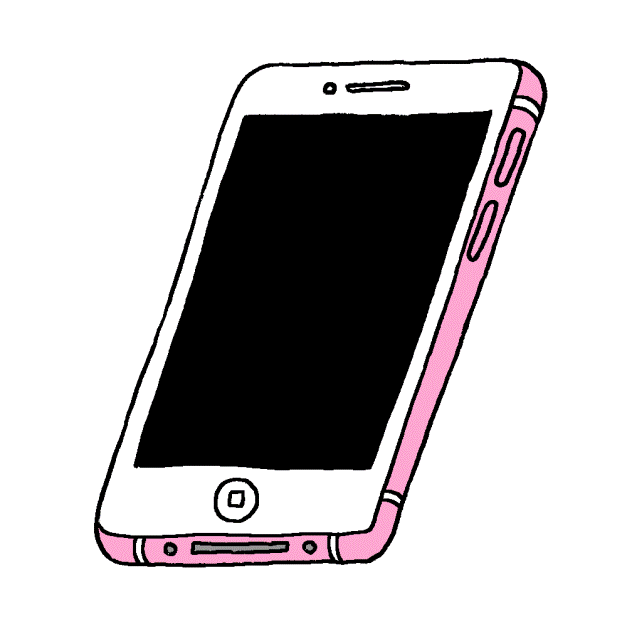 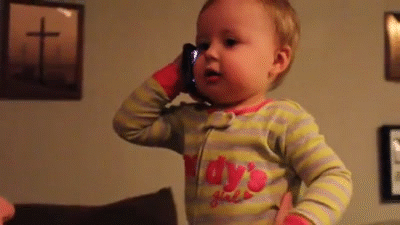 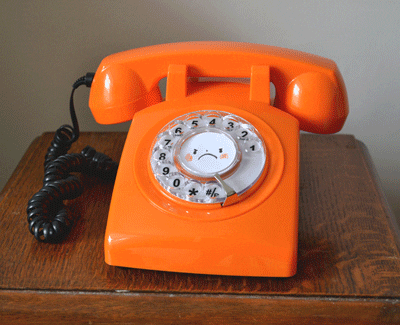 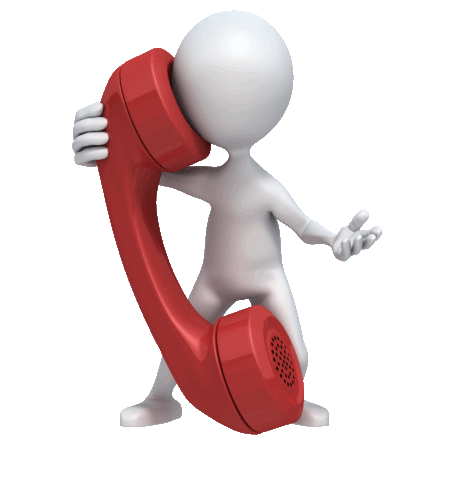 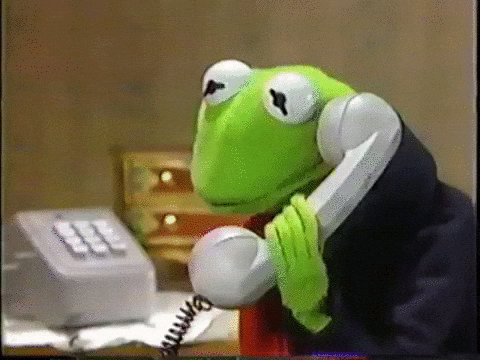 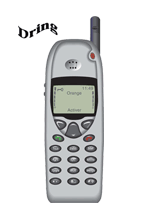 RIZIKA
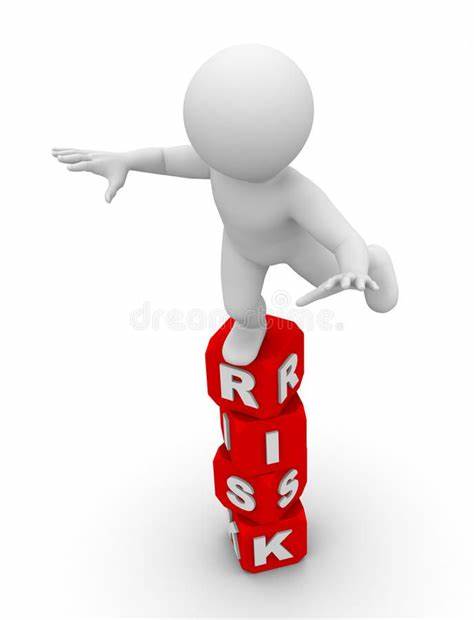 Pokud se telefon přehřeje, zdrojem tepla bývá procesor, baterie nebo obrazovka
Nenabíjejte mobil přes noc
Nadměrné nabíjení snižuje životnost
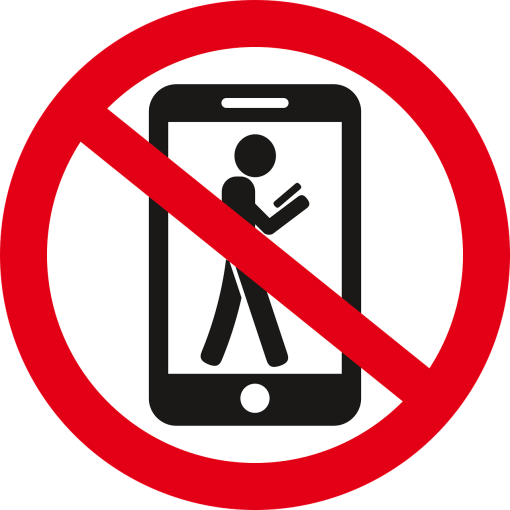 ZAJÍMAVOSTI
Baterie se nenachází jen v mobilu. Baterie se může nacházet např.: v elektrické koloběžce…
Rozbité mobily a další spotřebiče můžeme dát např.: na sběrný dvůr
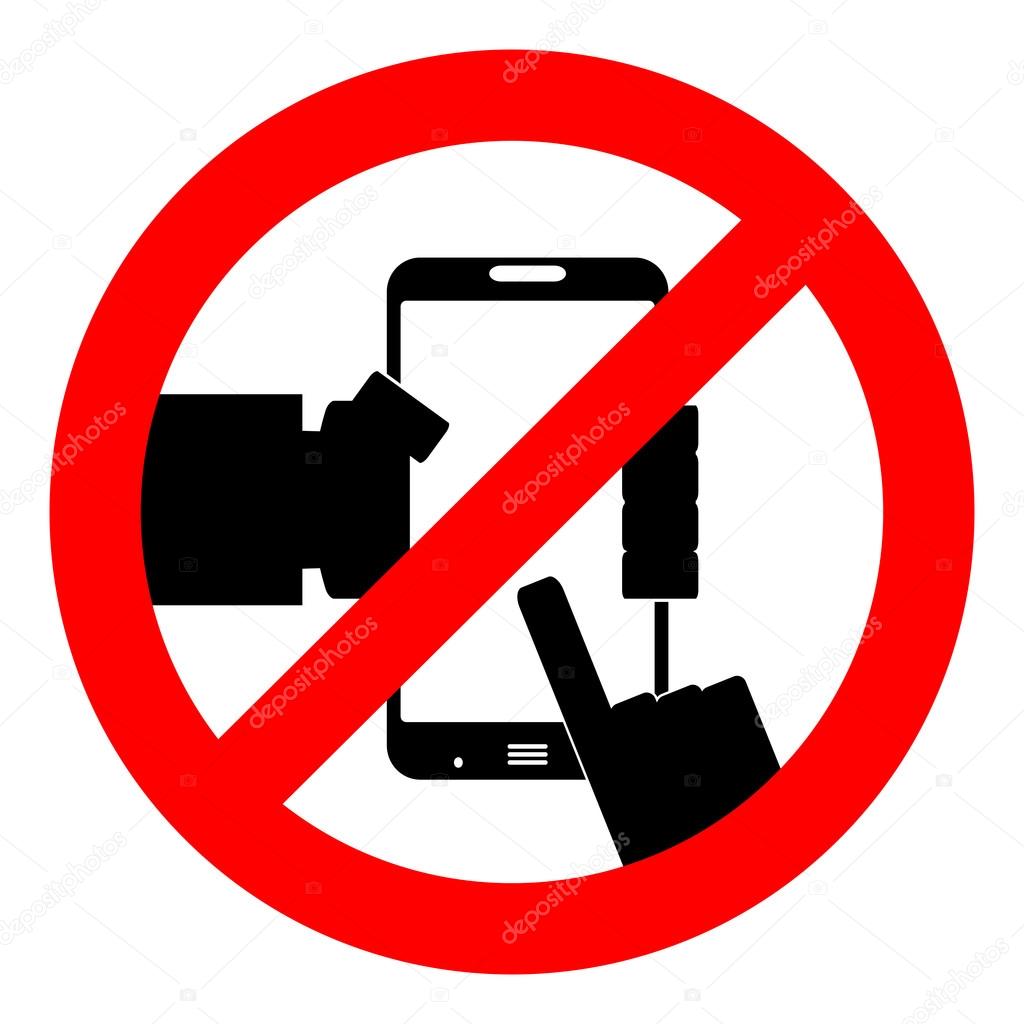 TEĎ UŽ VÍM, ŽE NEVYHOŘÍM